GREECE
JUNE   5
-
JUNE 18
TRAVEL   ITINERARY
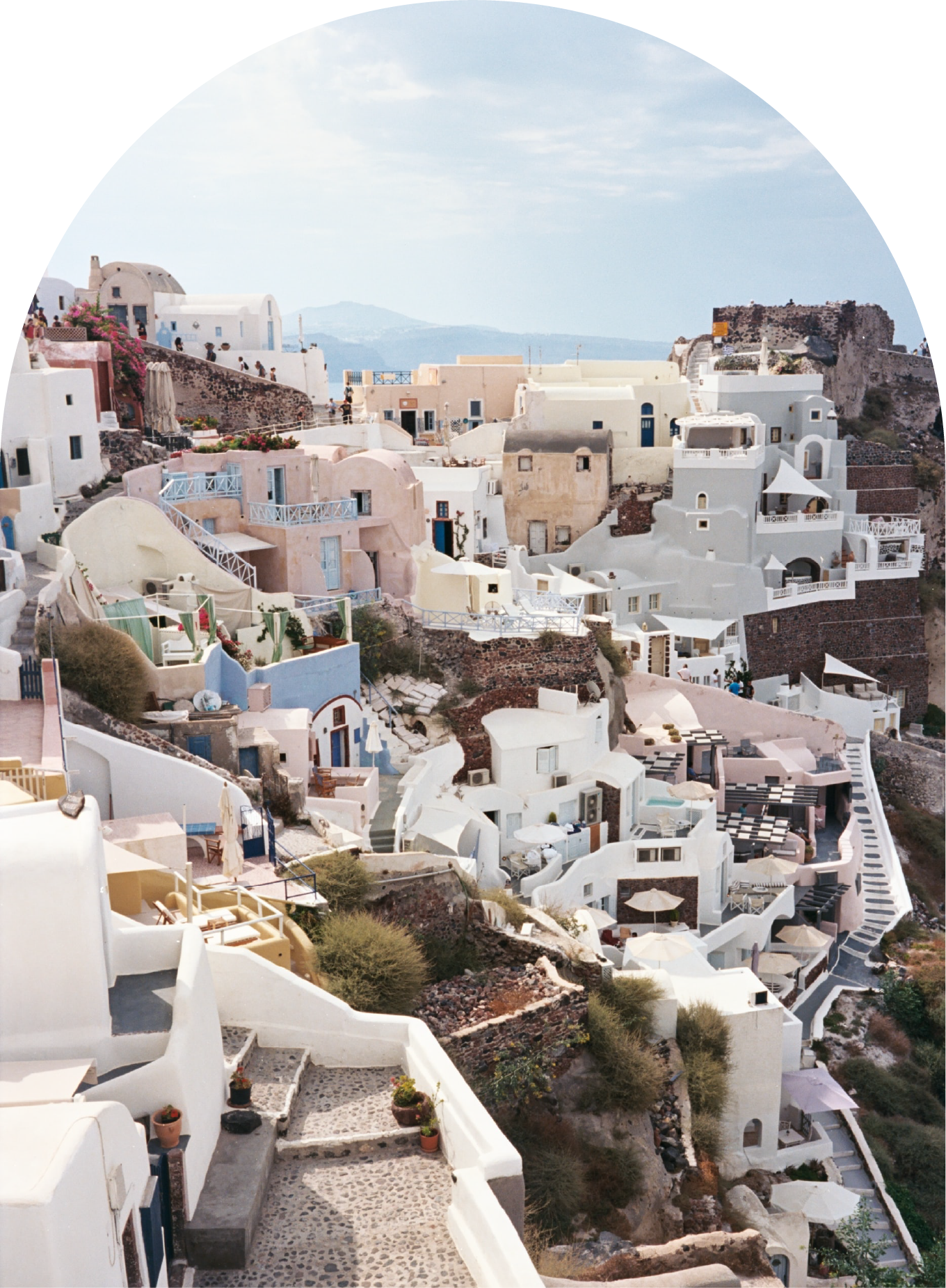 TOURS
KNOSSOS PALACE
ACROPOLIS
SANTORINI
Walking Tour / 1.5 hours
Walking Tour / 1.5 hours
ATV Tour / 3.5 hours
Palace Archaeological site, 44, Iraklio 713 06
Dionysiou Areopagitou 5-3, Athina 117 42, Greece
Agios Georgios, Santorini 847 03
+ Price: $53/person
+ Price: $48/person
+ Price: $98/person
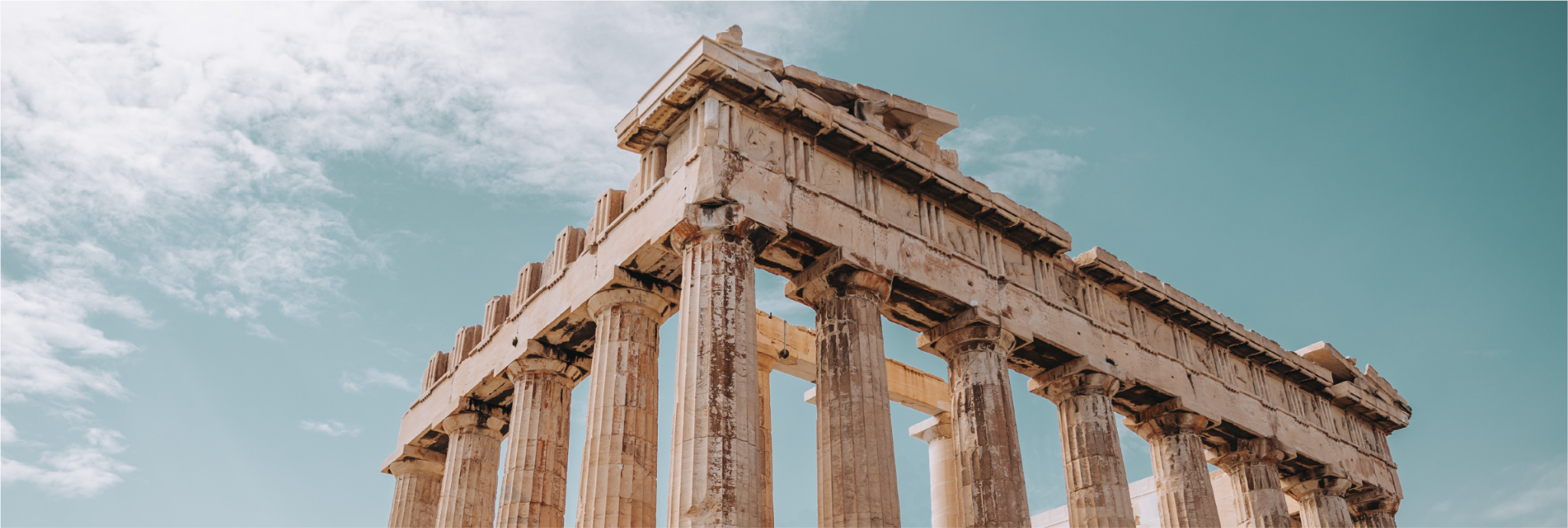 DETAILS
TRANSPORTATION
JFK > ATH ARRIVE 11AM
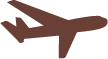 UBER > TO HOTEL (30 min)
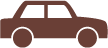 ITINERARY
MORNING
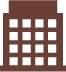 ARRIVE AT HOTEL
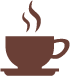 GRAB BREAKFAST AT HOTEL
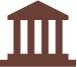 HEAD TO ACROPOLIS
AFTERNOON
EXPLORE ACROPOLIS
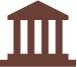 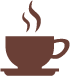 GRAB LUNCH IN THE PLAKA
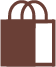 SHOPPING IN MONASTIRAKI
EVENING
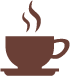 DINNER DOWNTOWN
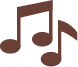 LIVE MUSIC IN THE WANDER PSIRRI